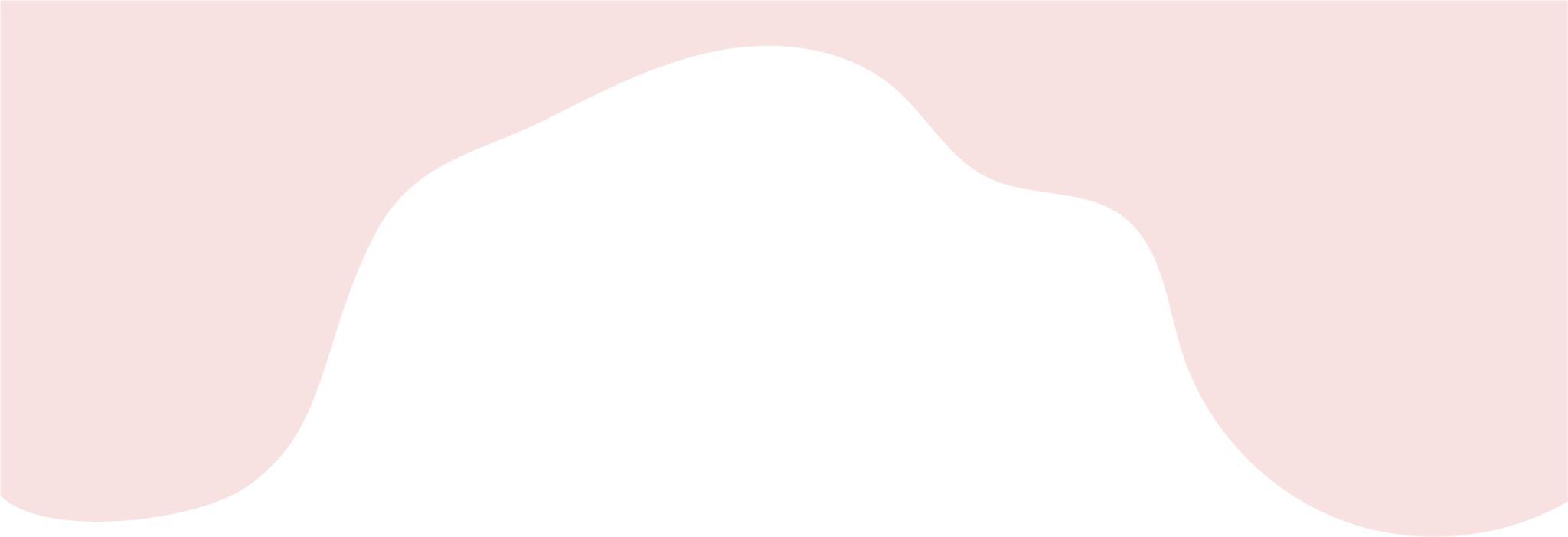 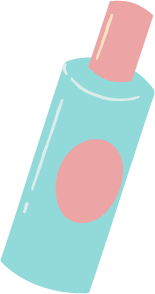 Dog Grooming
PRICE LIST
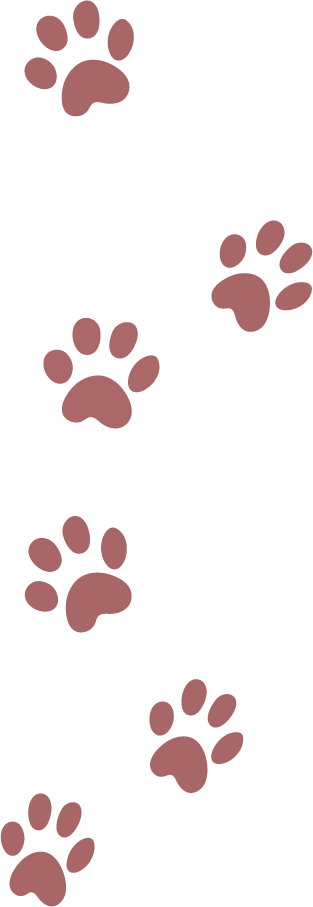 Basic Service
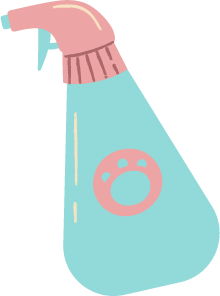 Shampoo + Blow dry + Nail + Ears
Toy
$7
Toy
Toy
$7
$7
Small
$9
Small
Small
$9
$9
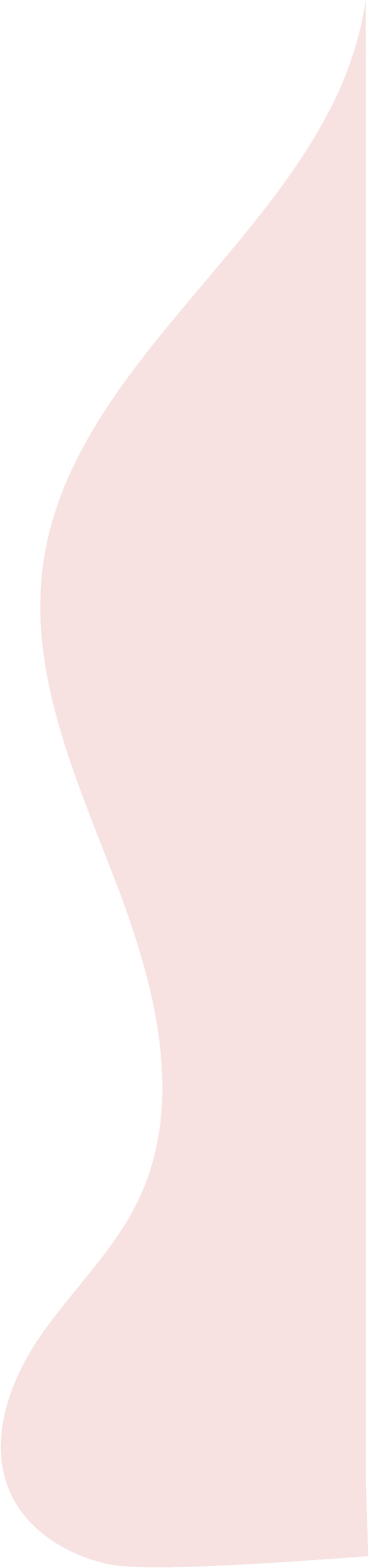 Medium
$11
Medium
Medium
$11
$11
Large
$13
Large
Large
$13
$13
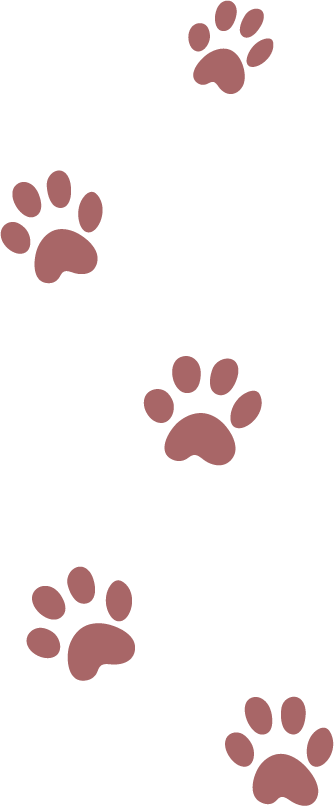 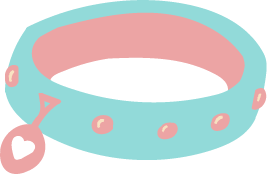 Special Bath
Premium Spa
Shampoo + Blow dry + Nail + Ears +
Massage + Cologne
Shampoo + Blow dry + Nail + Ears +
Massage + Cologne
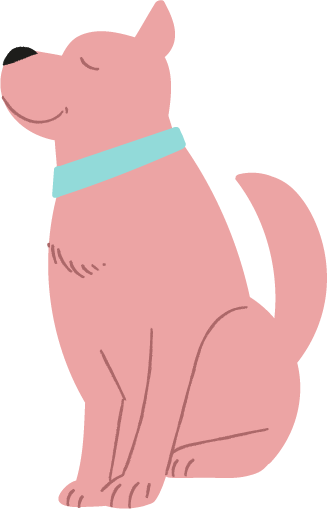 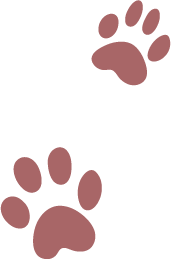 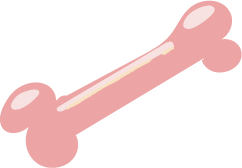 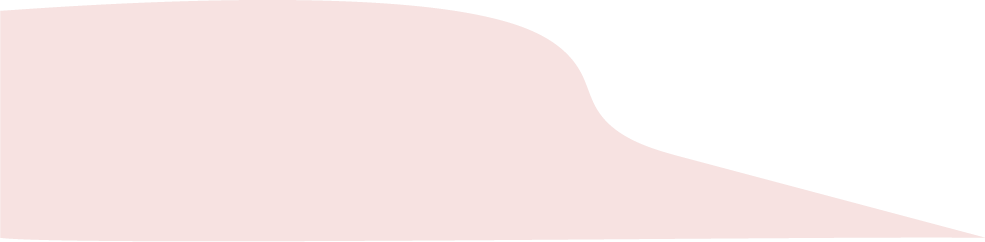 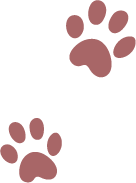